ESTRATEGIA DE INTEGRACIÓN PARA LA CONSERVACIÓN Y 
EL USO SUSTENTABLE DE LA BIODIVERSIDAD 
EN EL SECTOR FORESTAL
l
16 de noviembre del 2016
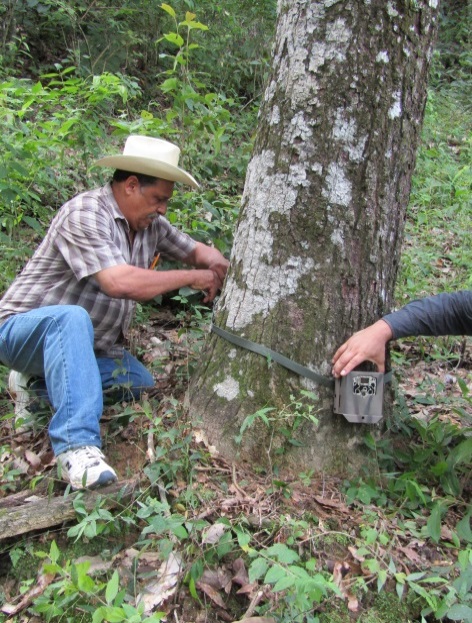 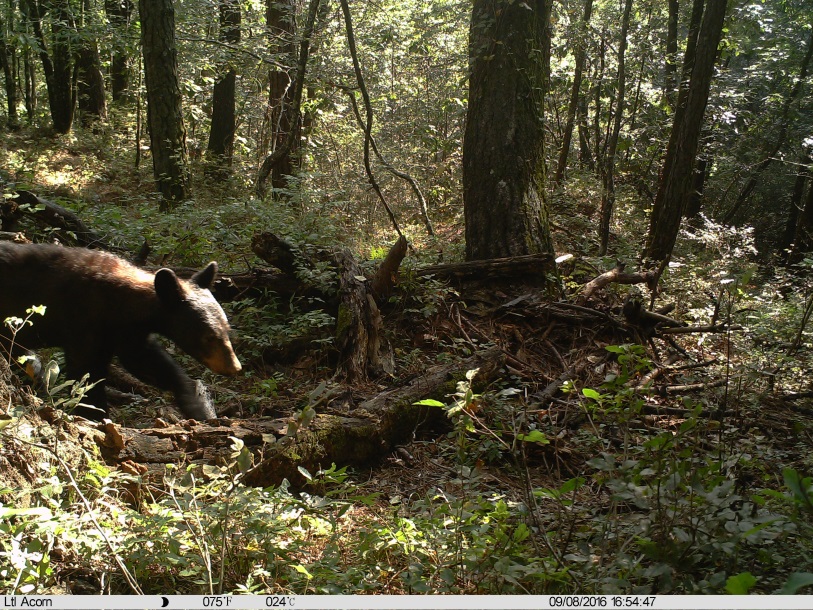 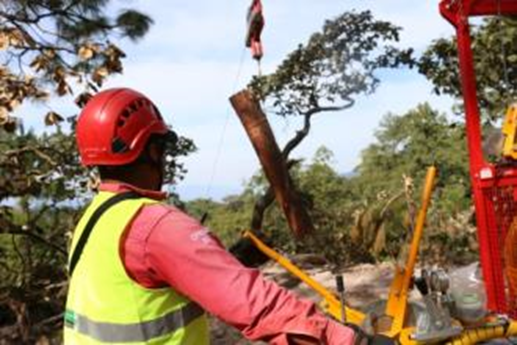 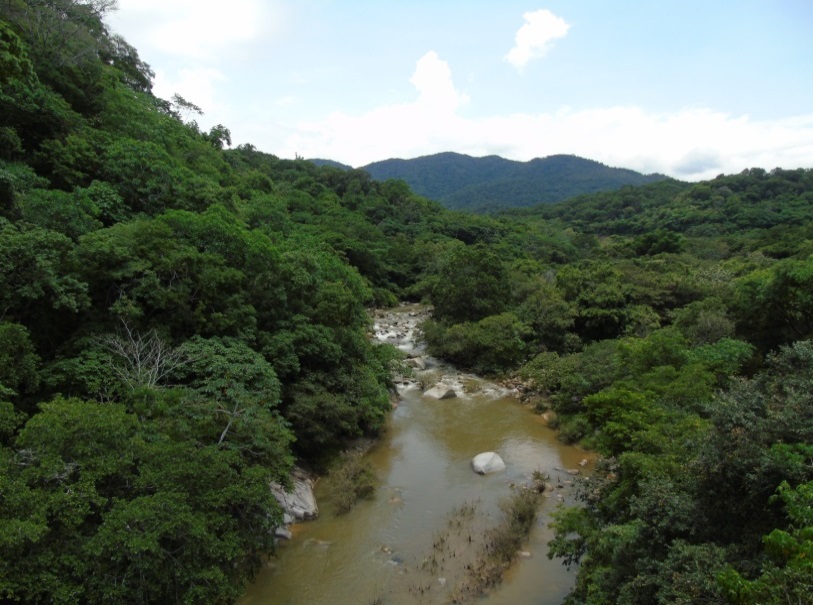 Bosques
Selvas altas y medianas
Selvas bajas
Manglar
Zonas semiáridas
Zonas áridas
Otras asociaciones  
(dunas, palmas, sabanas, vegetación hidrófila)
Un país con vocación forestal
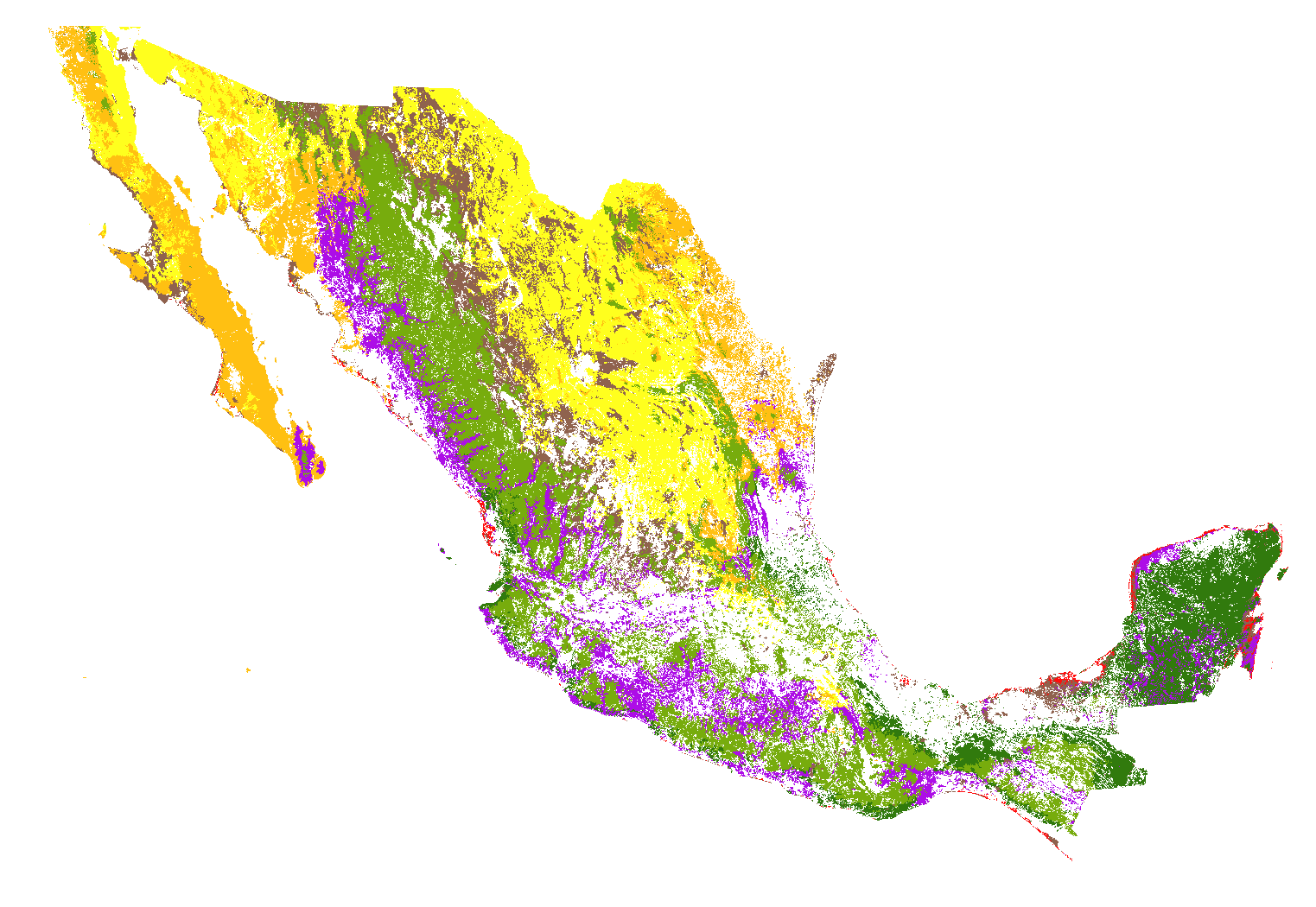 138 millones de hectáreas
 71% del territorio nacional
66 millones de ha arboladas
11vo lugar a nivel mundial (FAO, 2015)
Fuente: Inventario Nacional Forestal y de Suelos. CONAFOR.
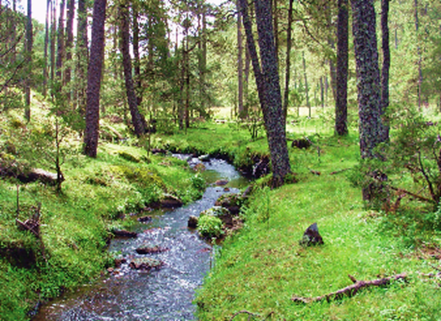 La LGDFS establece que el Manejo Forestal Sustentable  incluye  las acciones de:

Ordenación:	Clasificación de superficies, 						optimización
Conservación:	Programa de PSA
Protección:	Manejo del  fuego, sanidad 						forestal
Restauración:	Conservación de suelos y 						reforestación
Producción:	Cosecha y cultivo forestal
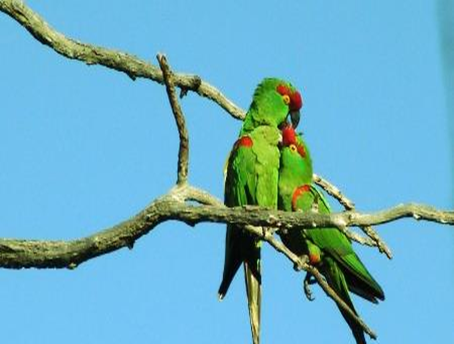 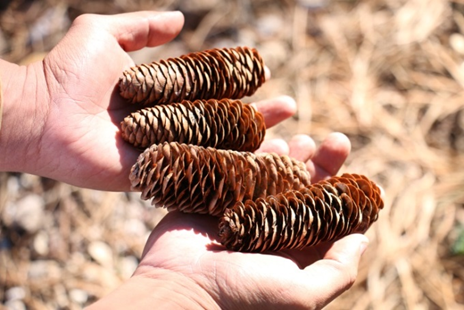 SECTOR FORESTAL
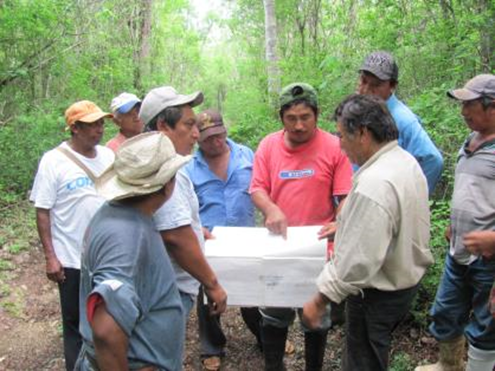 Enfoque hacia el uso sustentable de los recursos, bajo el principio de que mejorar la calidad de vida de los dueños de terrenos forestales los involucra y compromete con:
 
Mejores sistemas y prácticas silvícolas
La prevención y combate de incendios, plagas y enfermedades.
La conservación de suelos y reforestación efectiva  (restauración integral y con enfoque productivo) 
La conservación mediante el  desarrollo de instrumentos económicos: Pago  por Servicios Ambientales 
Acciones de responsabilidad social y ambiental como la seguridad en el trabajo, equidad de género, sistemas productivos amigables con el medio ambiente, evidenciadas a través de la Certificación del Manejo Sustentable y de la Cadena de Custodia.
Modificar las prácticas de mercado (producción y consumo responsables) . 

Todo en su conjunto ofrece beneficios ambientales, sociales y económicos y contribuye a reducir la vulnerabilidad del sector ante  las amenazas del cambio climático.
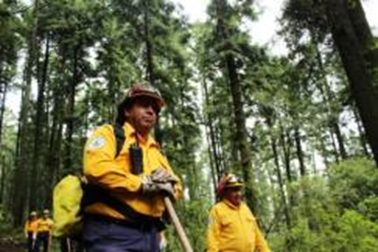 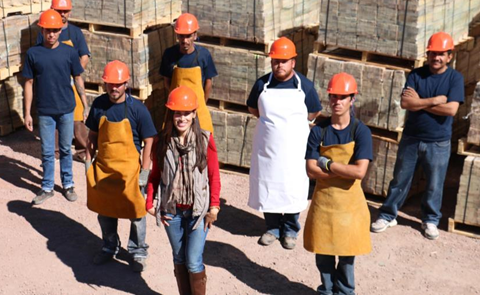 Análisis  sobre biodiversidad  en el sector forestal
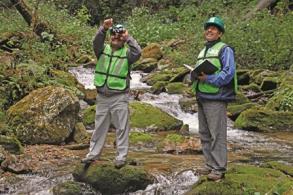 Marco legal y normativo adecuado y completo en términos de biodiversidad: leyes y convenios internacionales. Pendiente NOM 152 y Ley Federal de Derechos para incrementar aportación de CNA.

Marco programático : PRONAFOR 5 objetivos y 28 estrategias, directa e indirectamente vinculadas a la conservación de diversidad biológica. 

La CONAFOR impulsa esfuerzos y recursos para fortalecer e integrar la conservación y el uso sustentable de la biodiversidad: Inversión vía las Reglas de operación del PRONAFOR y desarrollo de manuales.

Se requiere  aumentar  esfuerzos para el desarrollo y la consolidación de estrategias y acciones interinstitucionales e intersectoriales, crear capacidades  y aumentar la inversión en biodiversidad
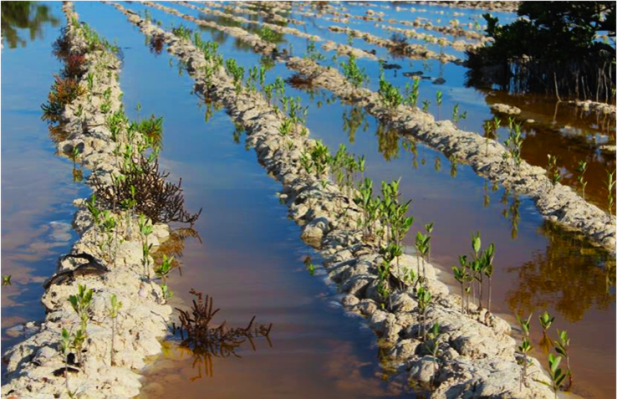 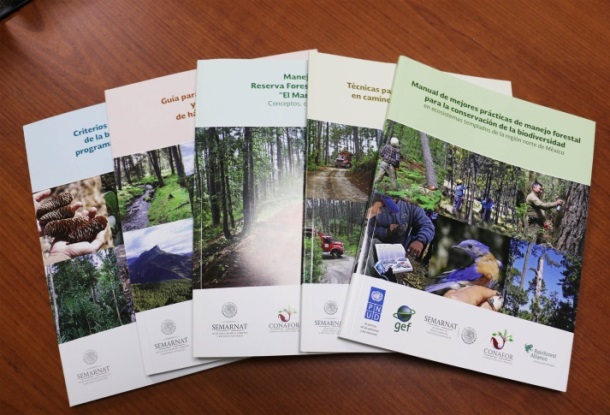 ESTRATEGIA
1
Producción forestal sustentable
2
Restauración Integral
3
Conservación
4
Protección
5
Recursos genéticos forestales
6
Educación, comunicación y cultura
7
Marco jurídico
8
Coordinación interinstitucional e 	Intersectorial
9
Evaluación y monitoreo
EJEMPLOS DE INTEGRACIÓN :
En Estrategias:
Estrategia Nacional de Manejo Forestal Sustentable para el Incremento de la Producción y Productividad 2013-2018 (ENAIPROS) 
Estrategia  de Pago por Servicios Ambientales
En Reglas de Operación del PRONAFOR
Se establece la obligación de que los beneficiarios  para la modificación/elaboración de sus Programas de Manejo Forestal Maderable, incluyan un apartado de buenas prácticas silvícolas de conservación de biodiversidad, 

Se apoya la ejecución de mejores prácticas de manejo para la conservación de la biodiversidad en los predios bajo aprovechamiento forestal; 

Se apoya la elaboración de Estudios regionales de  Biodiversidad, florísticos o faunísticos ó de caracterización y clasificación de hábitats, como apoyo al Manejo Forestal Sustentable y orientados a los procesos de certificación forestal.
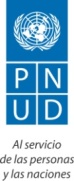 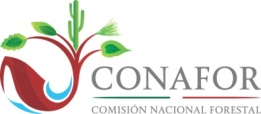 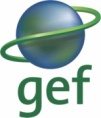 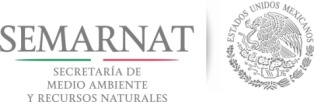 GRACIAS
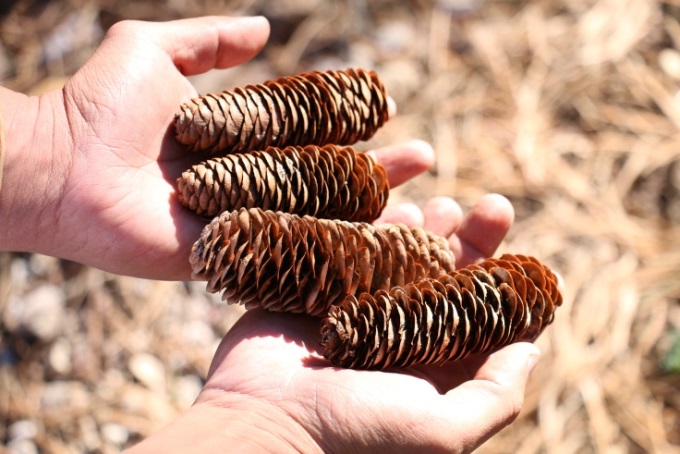 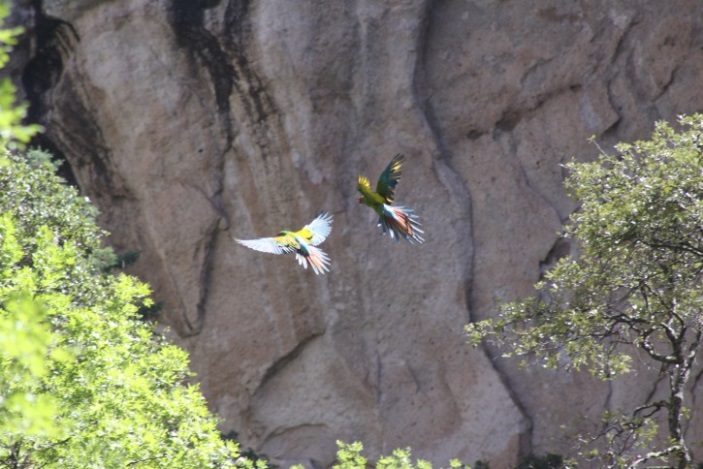 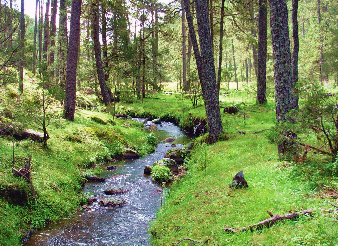 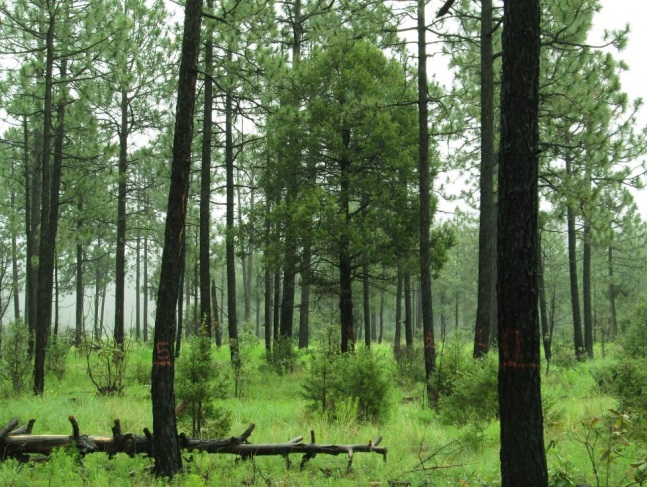 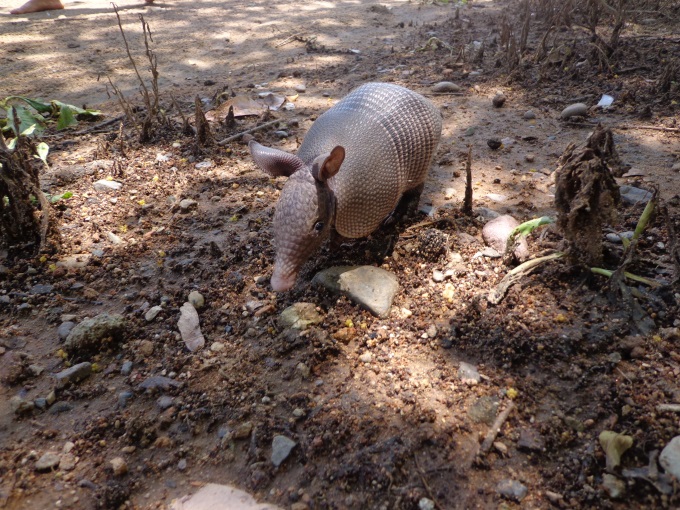 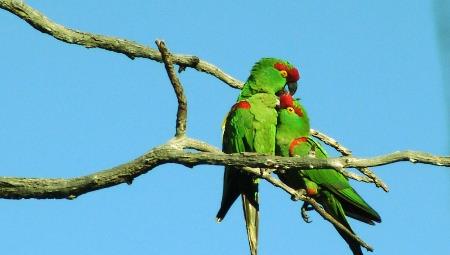 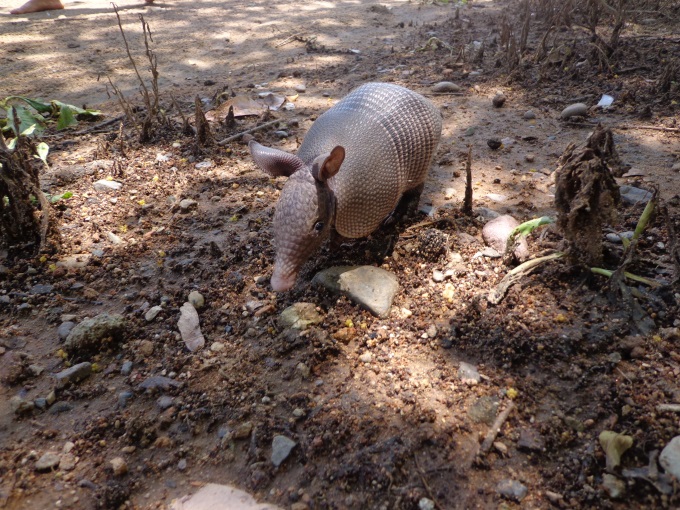